Árstíðir
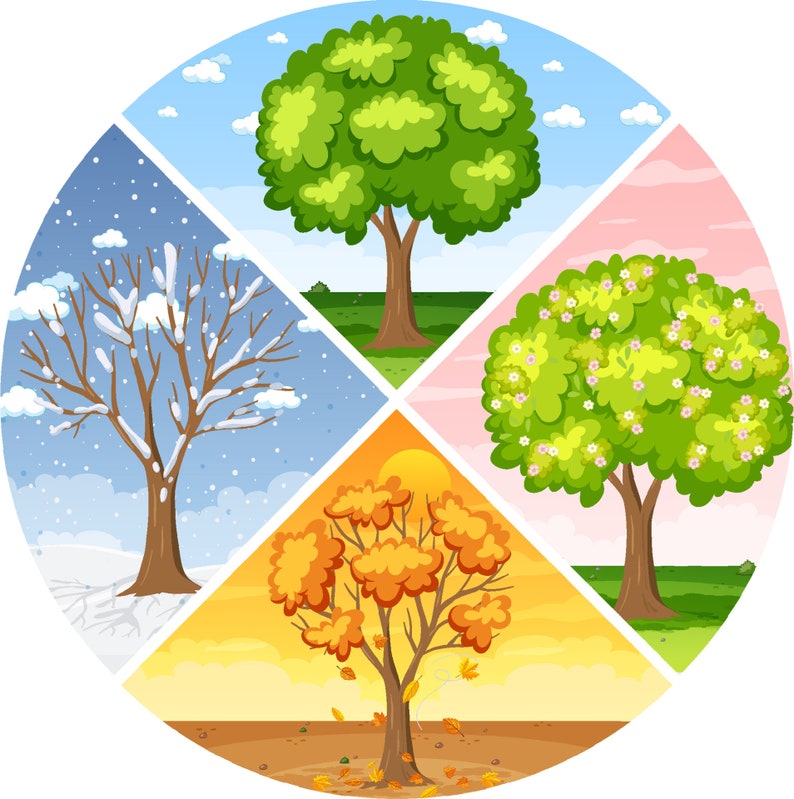 Áreitt ár er 12 mánuðir
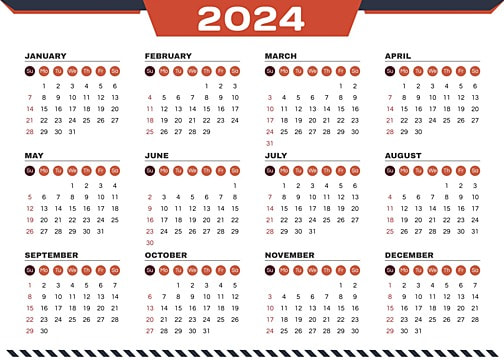 janúar
janúar er fyrsti mánuður ársins  
í janúar er 31 dagur
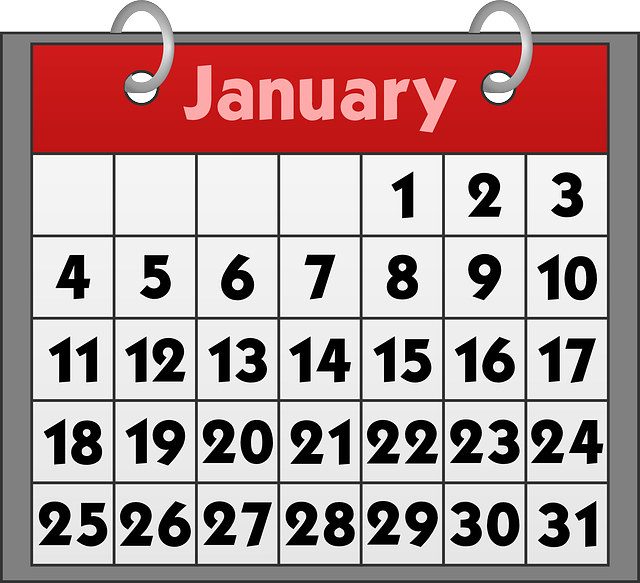 desember
síðasti mánuður ársins er desember, sem er með 31 dag
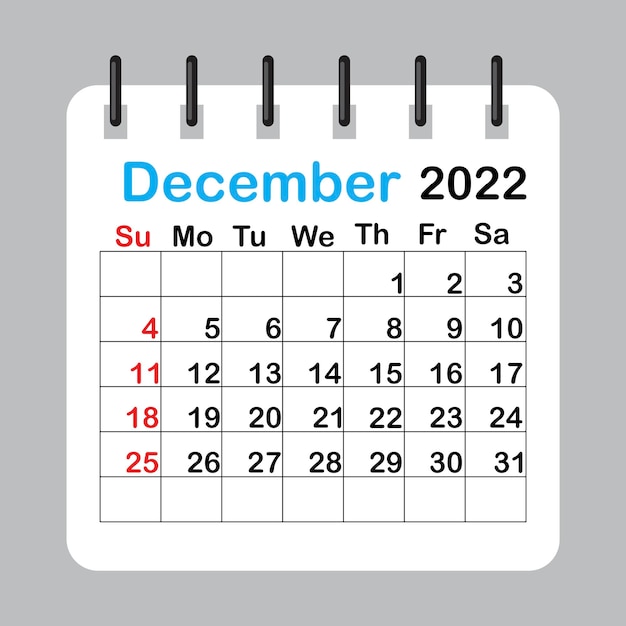 Mánuðirnir koma alltaf í sömu röð
júní
janúar
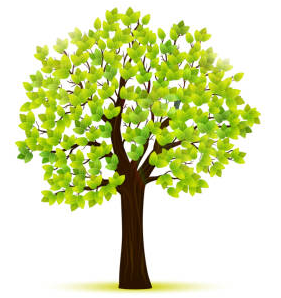 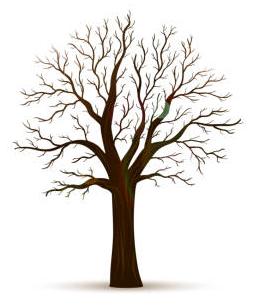 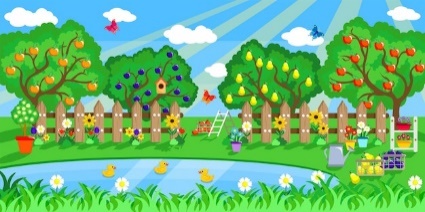 sumar
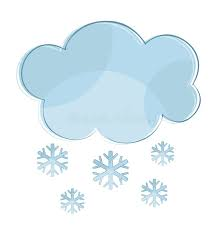 júlí
vetur
febrúar
ágúst
mars
september
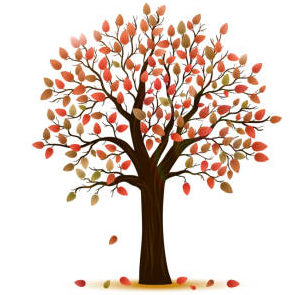 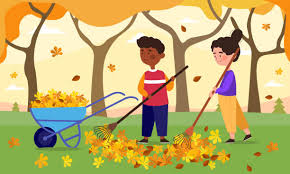 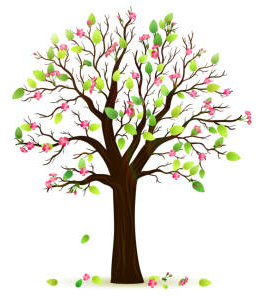 apríl
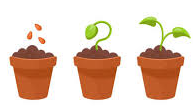 haust
október
vor
nóvember
maí
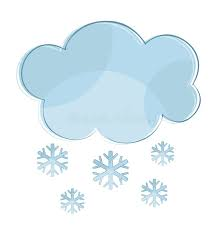 vetur
desember
VerkefniEitt ár er 12 mánuðir
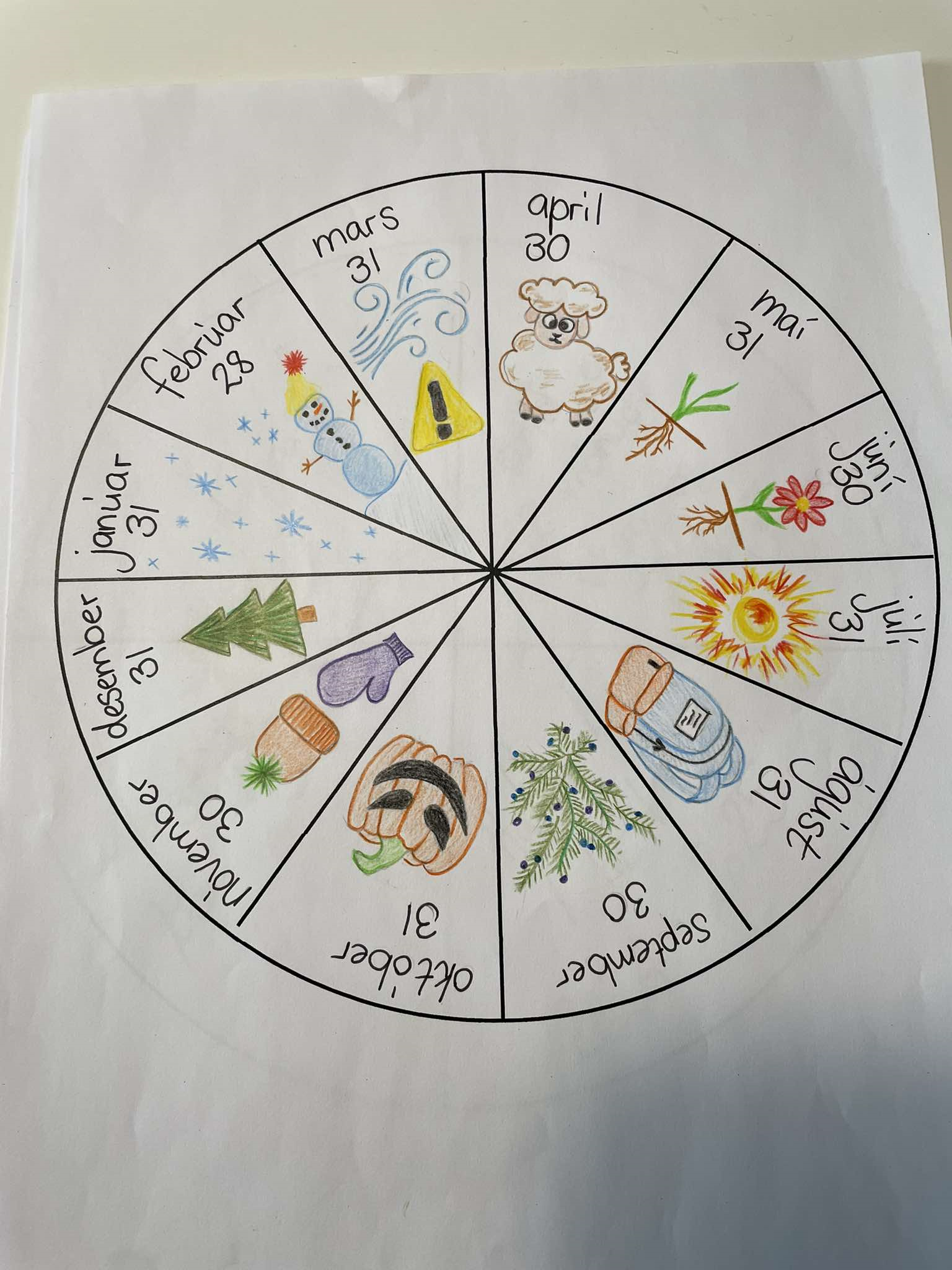 Jörðin er 365 daga á leiðinni í kringum hnöttinn
Myndband
Árstíðirnar eru fjórarvetur, vor, sumar og haust
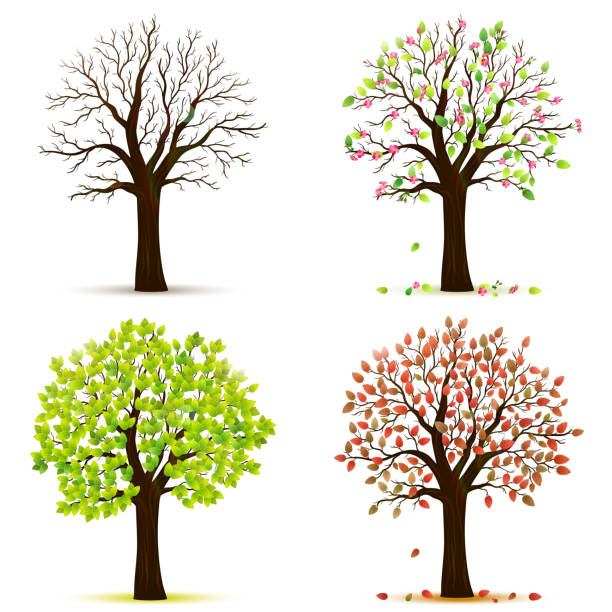 Vor
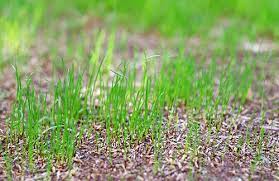 Á vorin fer að hlýna og allt vaknar upp af vetrardvala 
Fyrstu grasstráin fara að kíkja upp
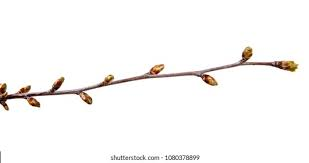 Það myndast brum á trjánum
Mörg dýr eignast afkvæmi á vorin
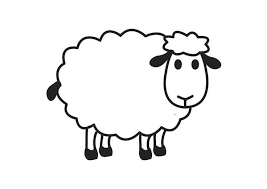 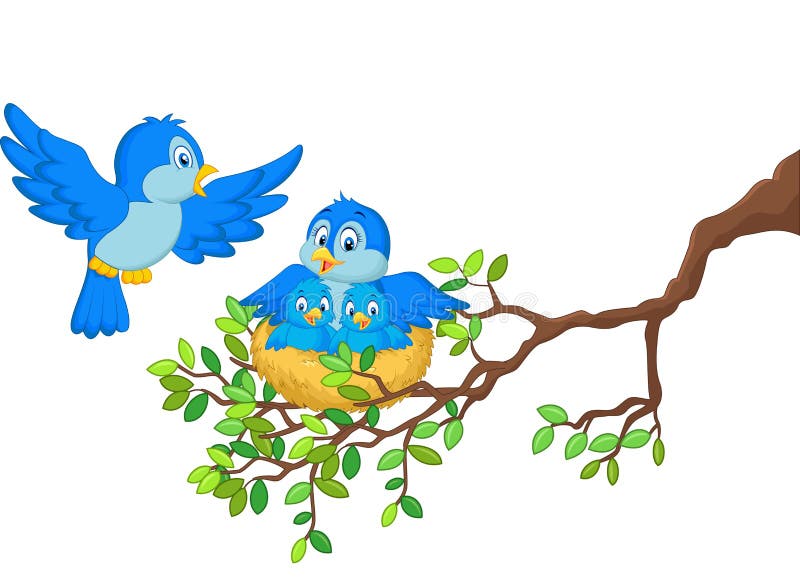 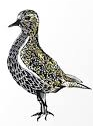 Flugurnar fara á kreik
Fuglarnir koma
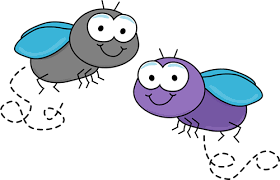 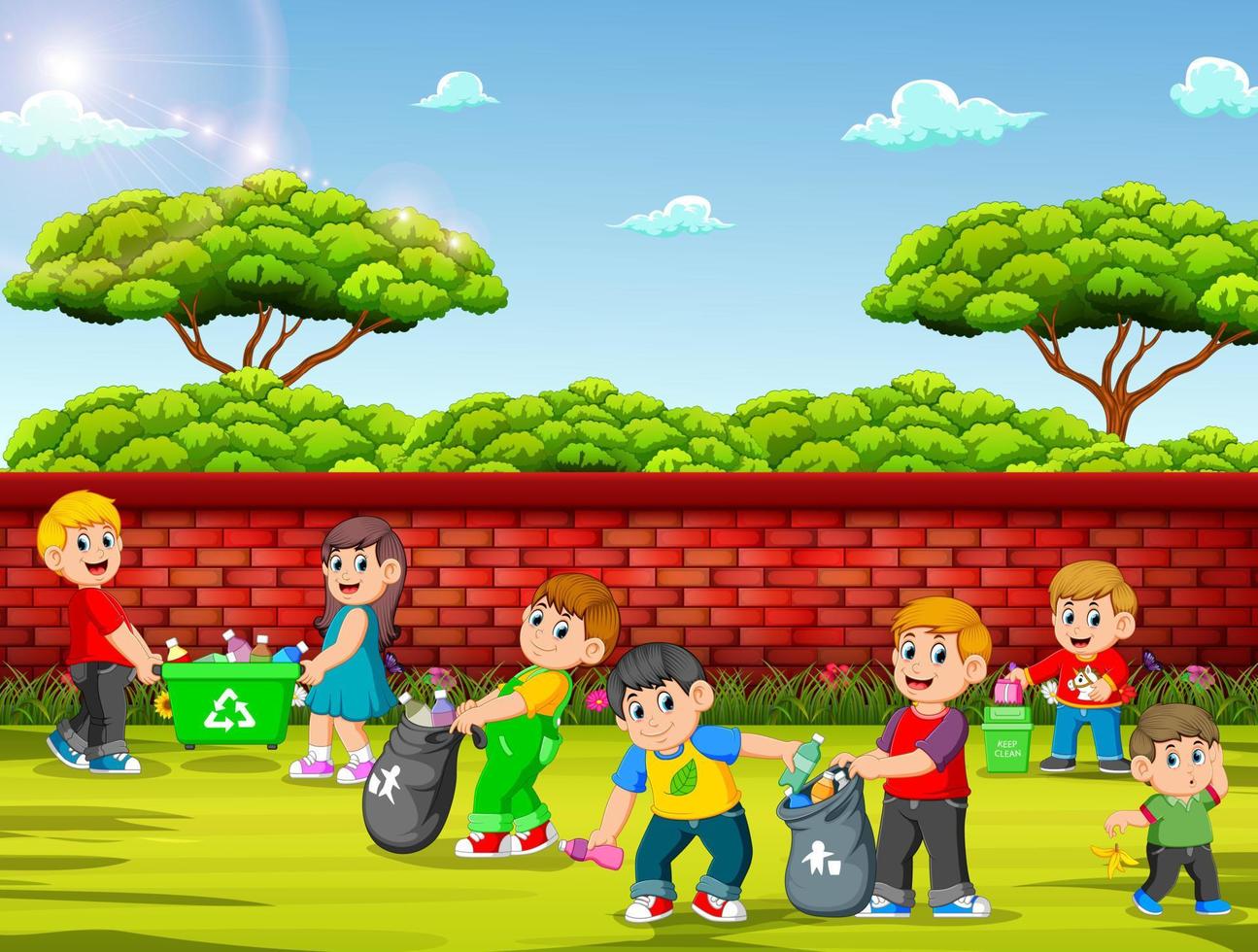 Vor
Á vorin hlýnar í veðri og við klæðumst léttari fötum

Fólk hreinsar upp rusl sem kemur í ljós eftir veturinn
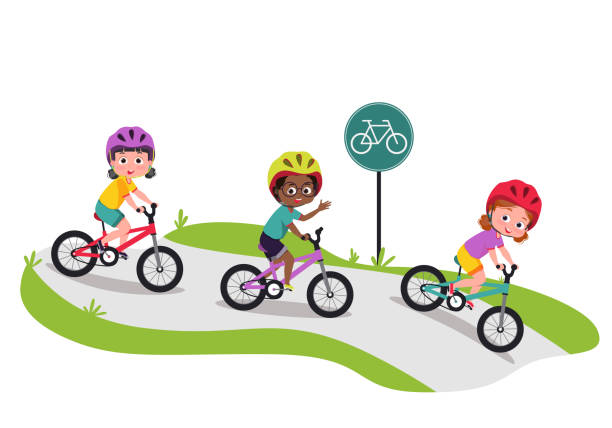 Krakkarnir taka fram hjólin sín og hjálmana
Krakkarnir fara í útileiki
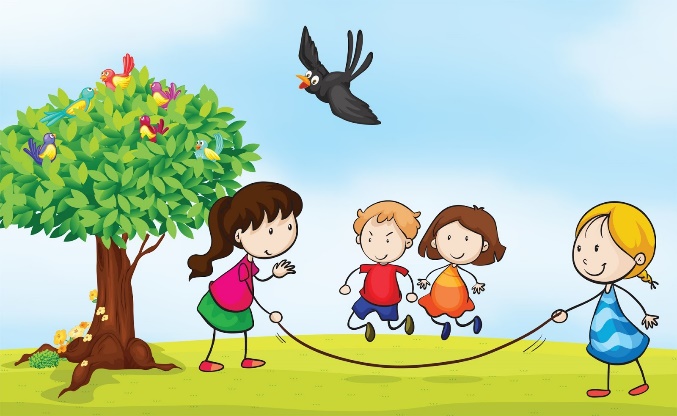 Sumar
Á sumrin er hlýjasta árstíðin. Sólin er hæðst á lofti og hitar jörðina
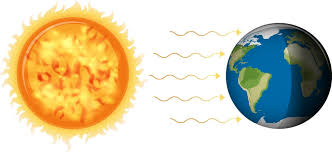 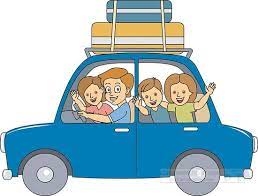 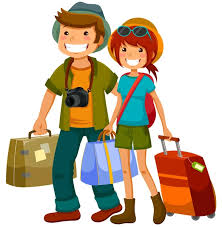 Margir fara í ferðalög á sumrin. Skólarnir eru í fríi
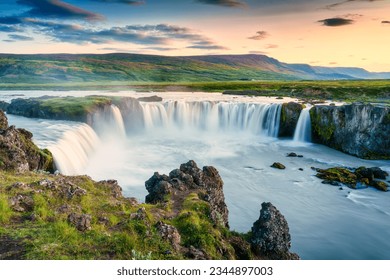 Á sumrin eru dagarnir langir og næturnar bjartar
Sumar
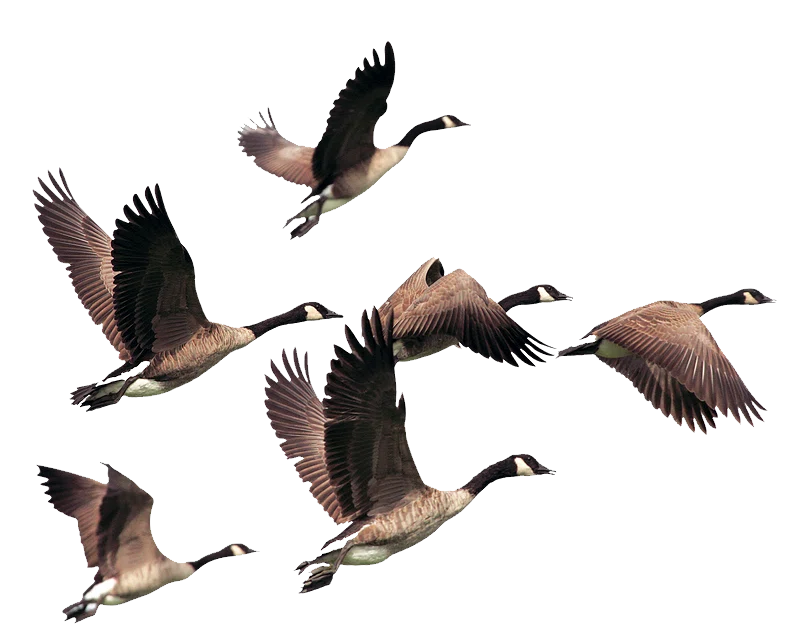 Það er mikið að gera í sveitinni á sumrin.
Bændurnir eru að rækta fóður fyrir húsdýrin sín og jafnvel að rækta grænmeti.
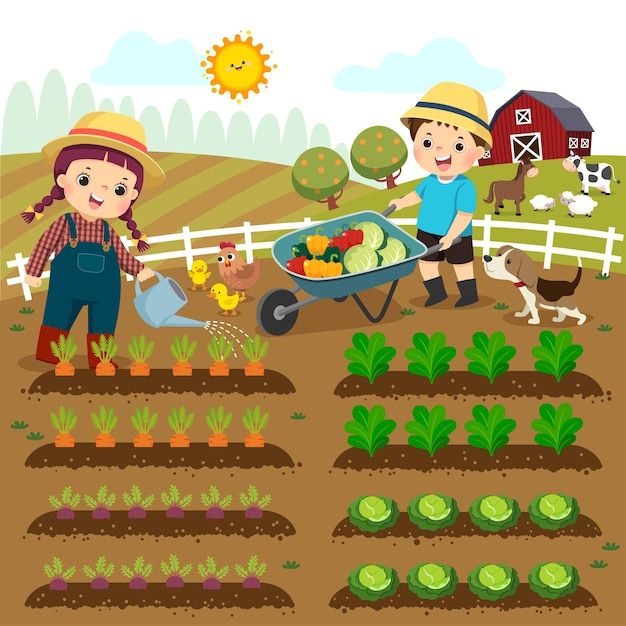 Fuglarnir eru komnir til landsins og syngja
Blómin blómstra og trén stækka
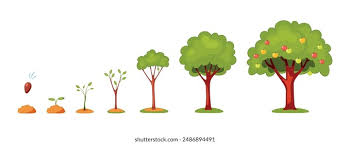 Haust
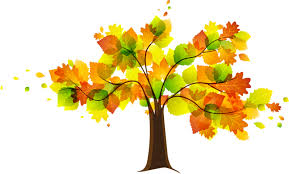 Á haustin kólnar.
Litirnir í náttúrunni breytast og laufblöðin verða litríkari.
Laufblöðin falla af trjánum.
Á haustin er grænmetið og kartöflurnar  teknar upp úr martjurtargörðunum
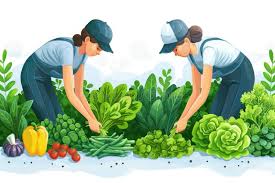 Berin eru fullþroskuð og fólk fer í berjamó
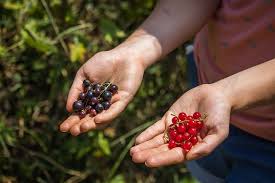 Haust
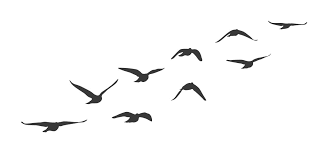 Farfuglarnir fljúga til heitari landa
Kindurnar eru sóttar á fjall og smalað í réttir
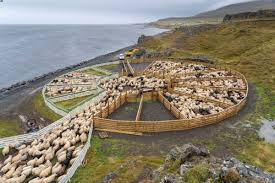 Skólinn byrjar þegar haustið er að koma
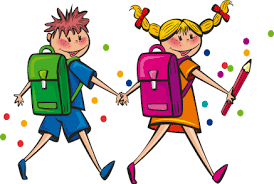 Vetur
Veturinn er kaldasta árstíðin.
Oft er svo kalt að pollarnir, vötnin og fossarnir frjósa.
Það snjóar og það er gaman að leika sér í snjónum.
Allir þurfa að klæða sig vel.
Það getur verið hættulegt að fara illa klædd út í mikinn kulda.
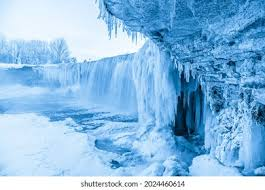 Sum dýr og fuglar skipta um lit t.d. rjúpur. 
Það er gott að gefa smáfuglunum.
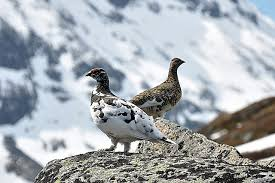 [Speaker Notes: Af hverju eru rjúpurnar í vetrarbúning]
Veður
Það er mikilvægt að klæða sig eftir veðri.
Veðrið er síbreytilegt.
Það er hægt að fylgjast með veðurspá til að vita hvernig maður á að klæða sig.
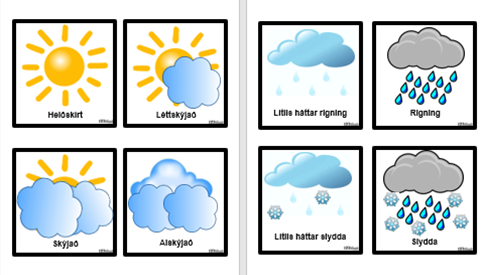 Teiknaðu árstíðar mynd
Tvær blaðsíður til viðbótar vika og forsíða Bókin er fest saman í miðjunni með glennispennu
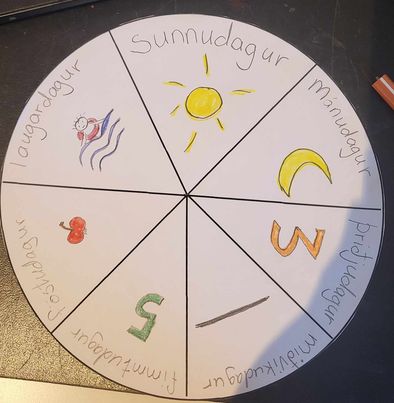